Class hierarcies
inheritance
method overriding
super
multiple inheritance
Calling methods of a class
If an object obj of class C has a method method, then usually you call obj.method()

It is possible to call the method in the class directly using C.method, where the object is the first argument
C.method(obj)
Classes and Objects
Observation: students and employees are persons with additional attributes
instance
instance
Classes and Objects
Goal – avoid redefining the 4 methods  below from person class again in student class
person attributes
Classes inheritance
class Student inherits from class Person
class Person is the base class of Student
person attributes
Classes constructors
constructor for Person class
person attributes
constructor for Student class
Notes  
 If Student.__init__ is not defined,  then Person.__init__ will be called
 Student.__init__ must call Person.__init__ to initialize the name and address attributes
super()
person attributes
alternative constructor
Notes  
 Function super() searches for attributes in base class
 super is often a keyword in other OO languages, like Java and C++
 Note super().__init__() does not need self as argument
[Speaker Notes: super() alone returns a temporary object of the superclass that then allows you to call that superclass’s methods.]
Method search order
parent class
instance of
Class hierarchy
Method overriding
In Java one can use the keyword ”finally” to prevent any subclass to override a method
Question – What does b.f() print ?
AttributeError
 Af Ag
 Af Bg
 Don’t know
[Speaker Notes: The overriding in a subclass can be used to inject functionality into a subclass]
Undefind methods in superclass ?
method g undefined in class A;  subclasses must implement g to be able to call f
in Java, A would have been required to be declared an abstract class
can create instance of A
fails since g is not defined in class A
[Speaker Notes: (Left example from previous slide)
Alternative: In class A make an implementation of g that throws an exception “raise NotImplementedError()”, or just “pass” – then one could also create instances of A in Java]
Name mangling and inheritance
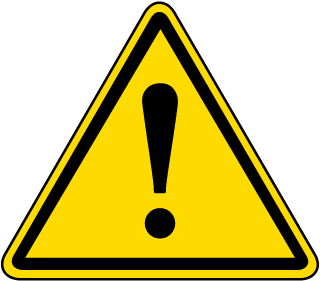 The call to A.__g in A.f forces a call to __g to stay within A

Recall that due to name mangling, __g is accessible as A._A__g
[Speaker Notes: Same code as previous slide, except g -> __g]
Multiple inheritance
A class can inherit attributes from multiple classes (in example two)
When calling a method defined in several ancestor classes, Python executes only one of the these (in the example say_hello)
Which one is determined by the so called ”C3 Method Resolution Order” (originating from the Dylan language)
since Alice before Bob in list of super classes
Raymond Hettinger, Super considered super! 
Conference talk at PyCon 2015
C3 Method resolution order
Use help(class) to determine the resolution order for the class
or access the __mro__ attribute of the class
Question – Who says hello ? Bob says good morning
Alice
Bob
Dont’ know
…example of code injection using multiple inheritance and where body of new class is empty
[Speaker Notes: Example of code injection using multiple inheritance, and where body of new class is empty]
Comparing objects and classes
id(obj) returns a unique identifyer for an object (in CPython the memory address)
obj1 is obj2 tests if id(obj1)==id(obj2)
type(obj) and obj.__class__ return the class of an object
isinstance(object, class) checks if an object is of a particular class, or a derived subclass
issubclass(class1, class2) checks if class1 is a subclass of class2
is is not for integers, strings, ... and is is not ==
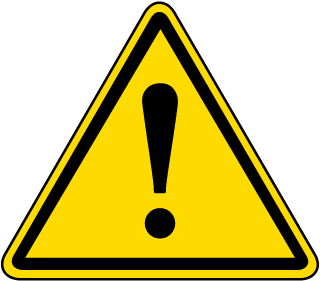 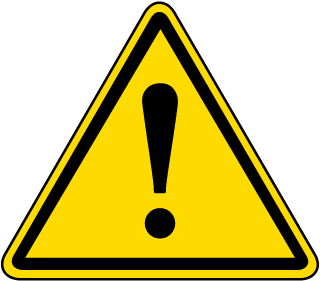 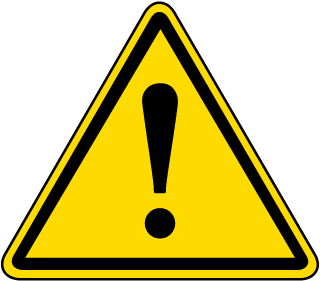 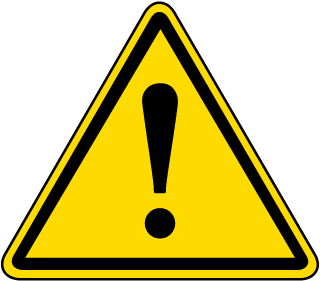 Only use is on objects !
Even though isinstance(42, object) and isinstance("abc", object) are true, do not use is on integers and strings !
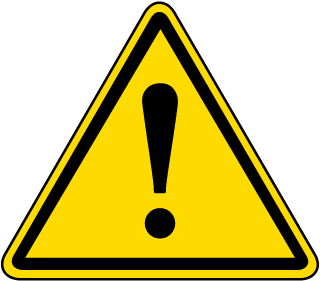 Comparison of OO in Python, Java and C++
private, public, .... – in Python everything in an object is public
class inheritance – core concept in OO programming
Python and C++ support multiple inheritance
Java only allows single inheritance, but Java ”interfaces” allow for something like multiple inheritance
Python and C++ allow overloading standard operators (+, *, ...). In Java it is not possible
Overloading methods 
Python extremely dynamic (hard to say anything about the behaviour of a program in general)
Java and C++’s type systems allow several methods with same name in a class, where they are distinguished by the type of the arguments, whereas Python allows only one method that can have * and ** arguments
Python is really dynamic…(this is ugly – likely don’t do this at home)
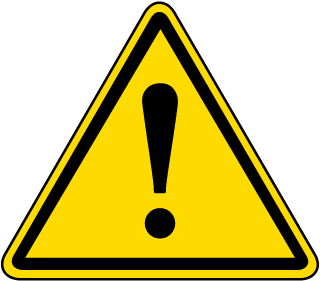 dynamically add a method to an existing class (and all existing instances),
e.g. technique used by the class decorator @functools.total_ordering
[Speaker Notes: All classes are subclasses of the object class
The class decorator @functools.total_ordering  exploits this to add __le__ etc to a class if only __lt__ is defined.]
C++ example
Multiple methods with identical name (print)
The types distinguish the different methods